Elektrik sxemalar
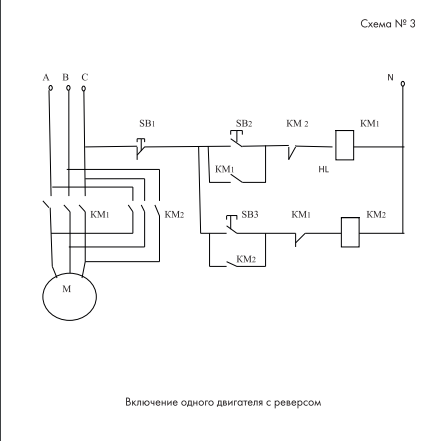 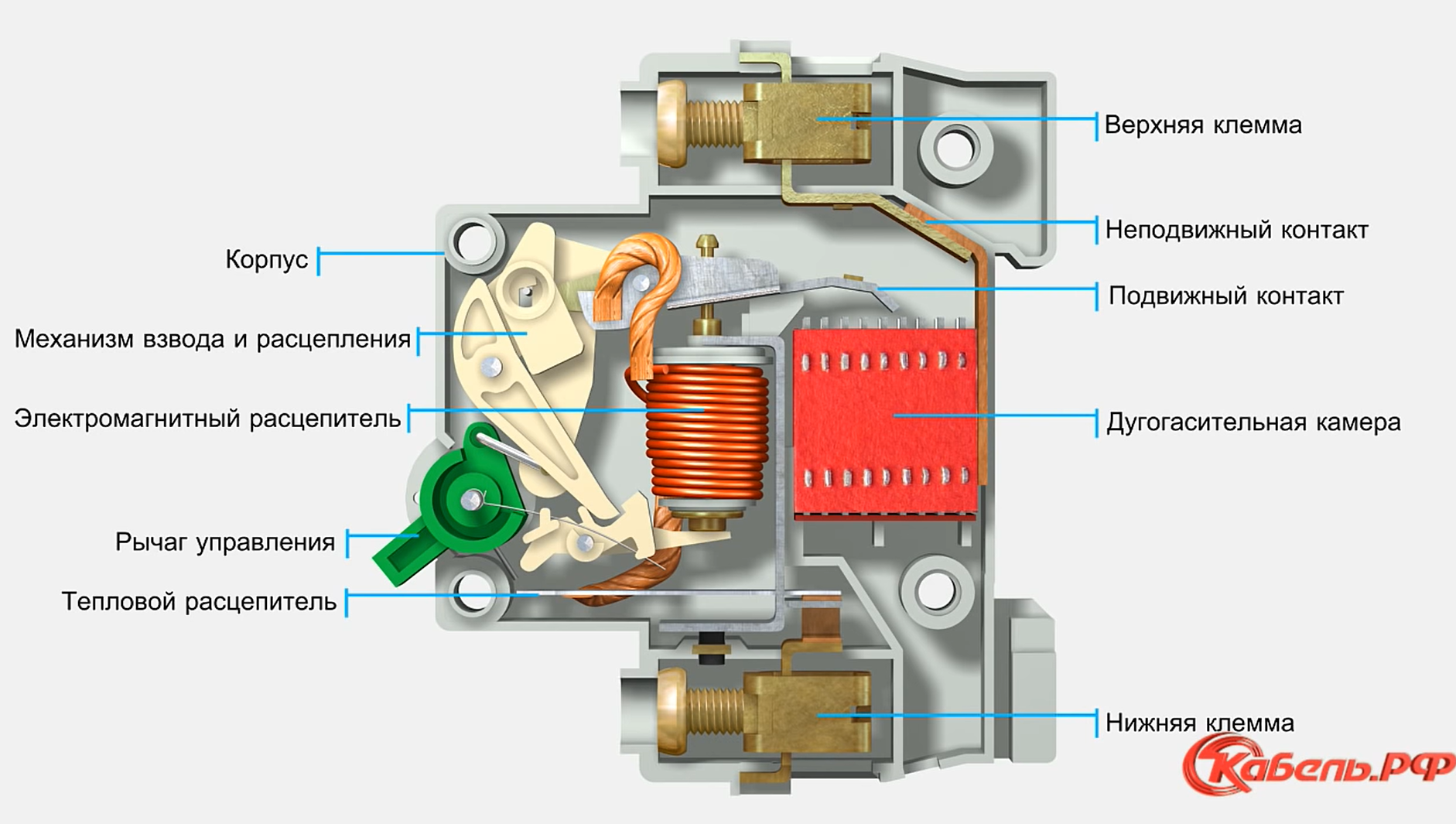 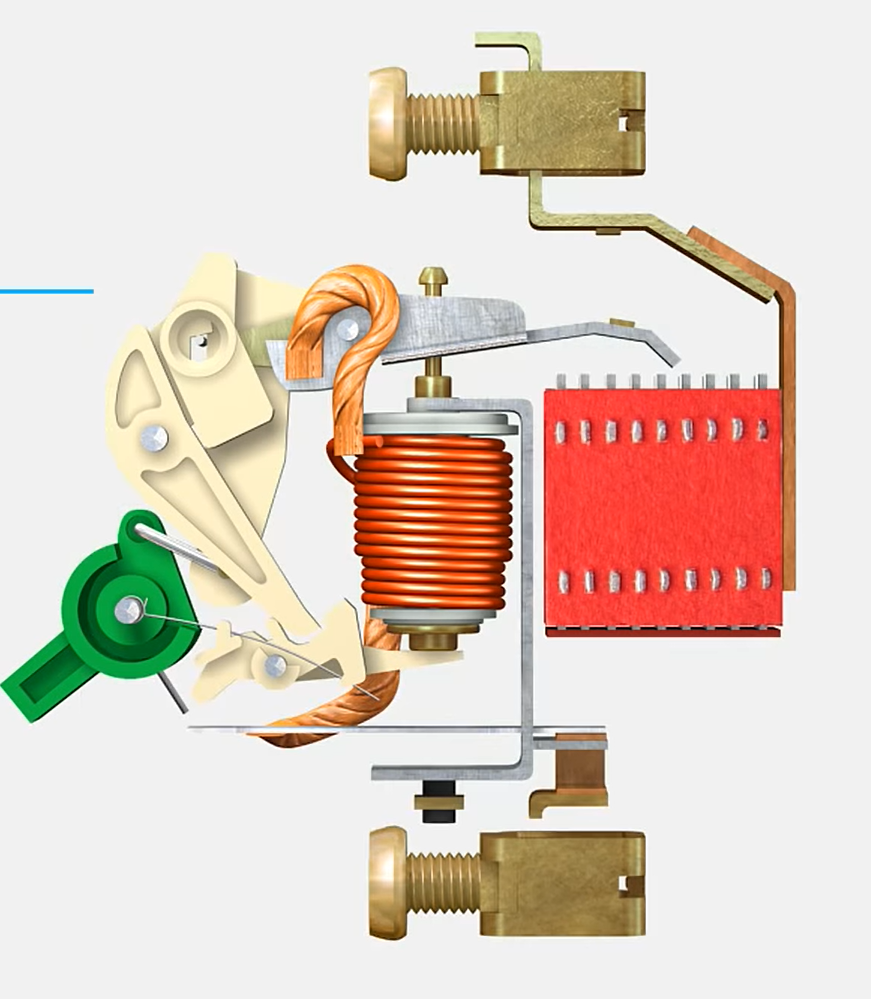 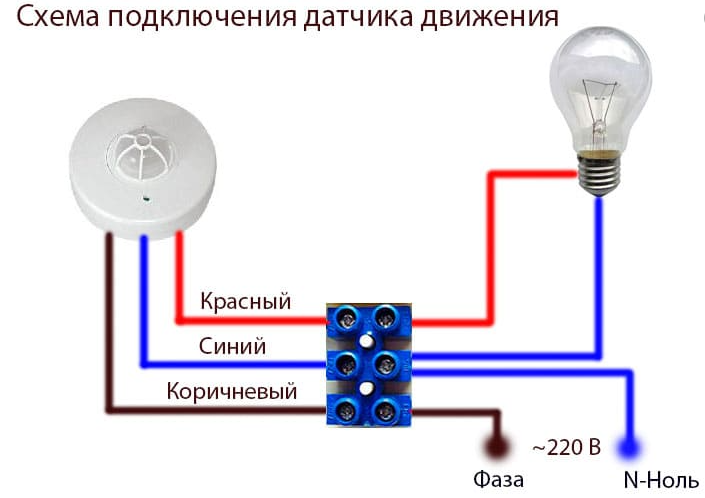